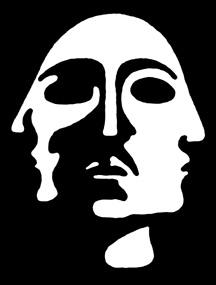 FOUR SQUARE DISCUSSION
Before we begin: Circle your Mastery Target
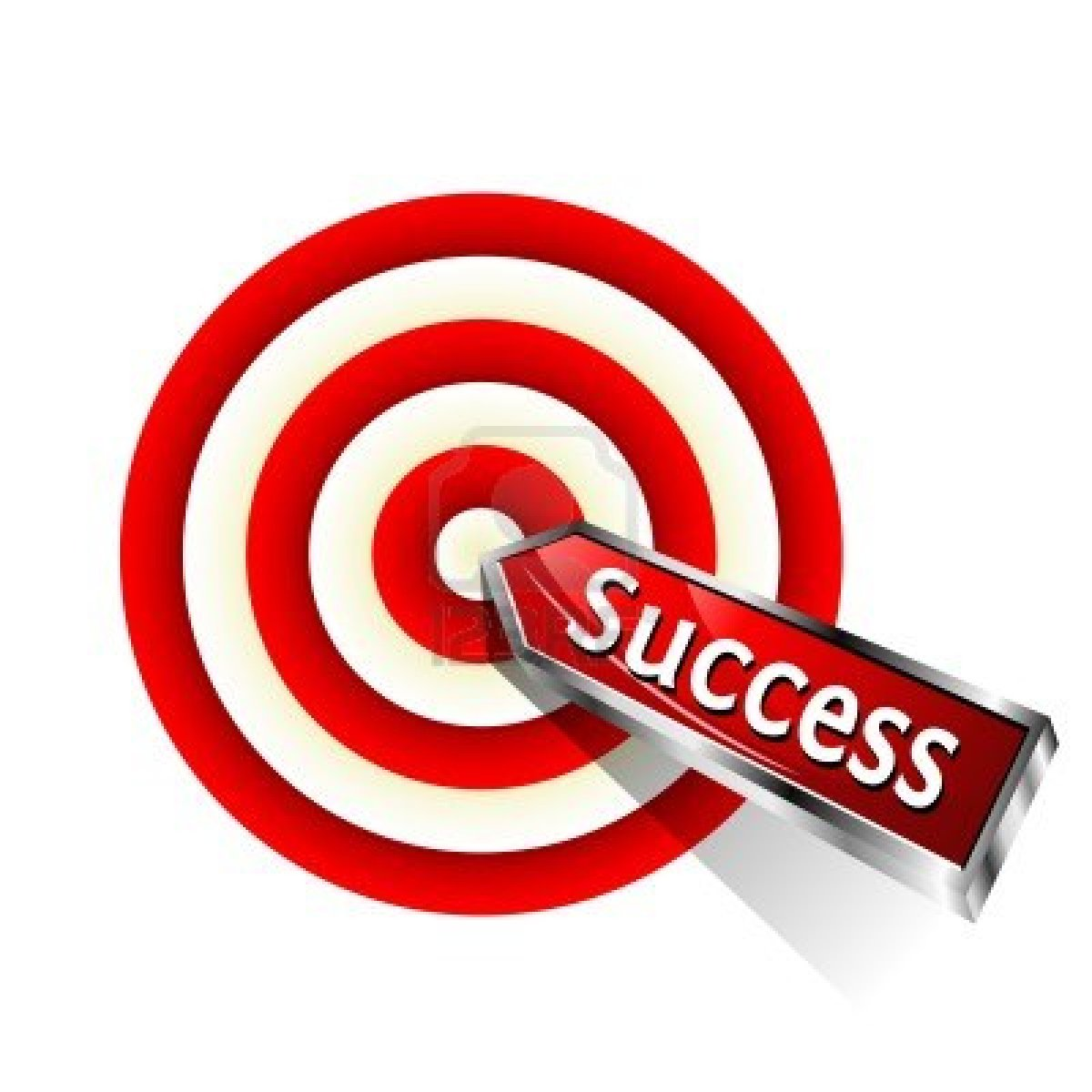 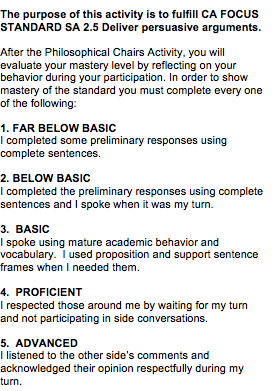 After Discussion: Identify the Mastery Level Accomplished
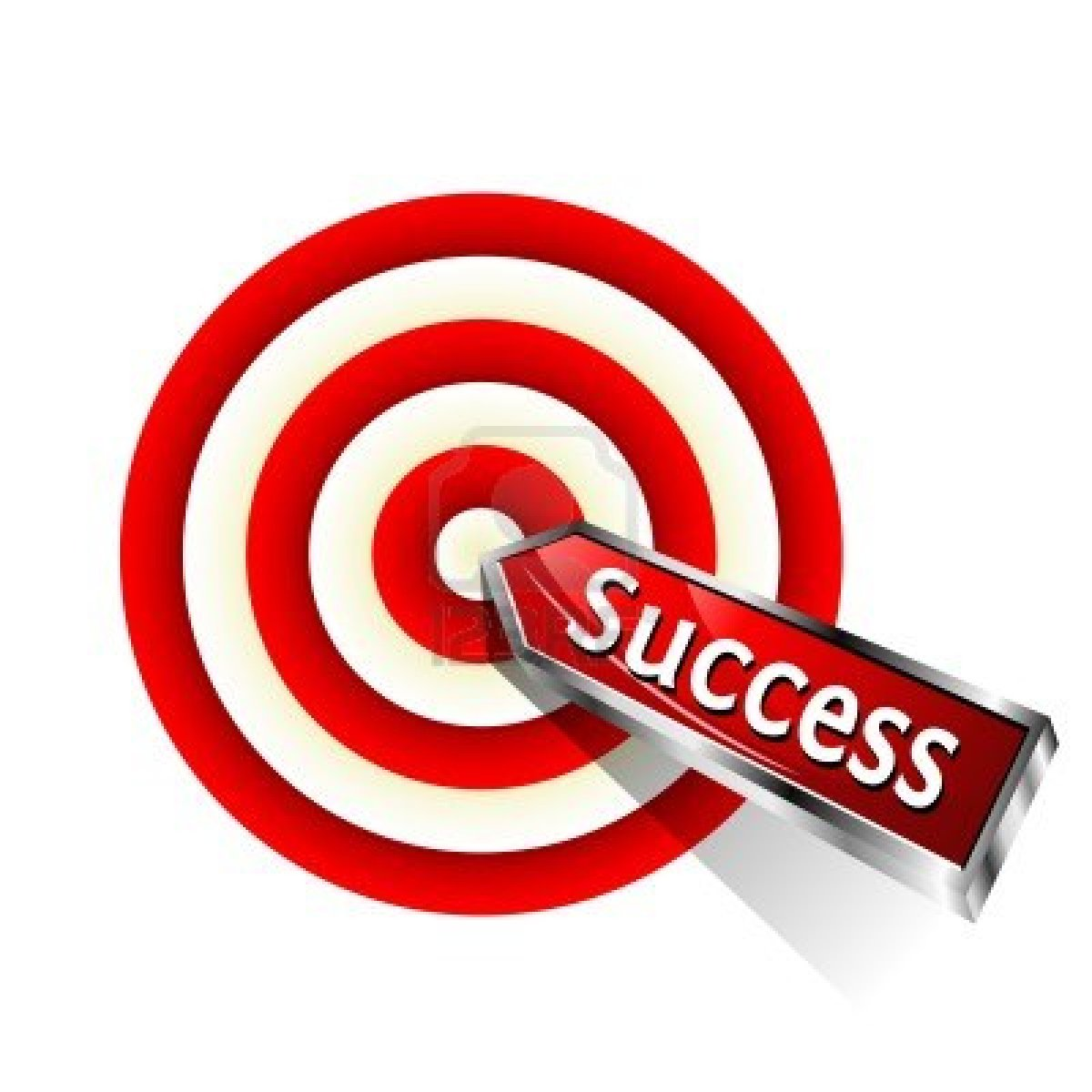 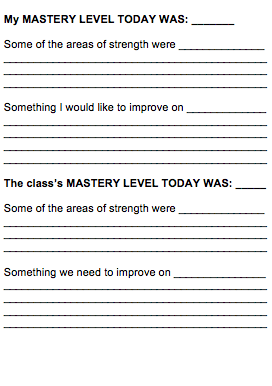 Whip Around
I liked when _______ said __________ because _______________.
An interesting idea _______________
Something I learned from the discussion ______________________.
I still don’t understand _____________.